Daily Life in Egypt’s Social Classes
New Kingdom  (c. 1600 – 1100 BCE)
1. Introduction
	
	2. Social Class - a group of people in 	society who have the same economic, 	cultural, and political status

	2. Social Pyramid: describes the system 	of social class where high status classes 	have fewer members than low status 	classes
Ancient Egypt’s Social Pyramid

	2. Government Officials – carried out Pharaoh’s	 wishes, powerful and wealthy

	2. Priests – controlled temples and religious rituals

	2. Scribes – respected because they could write	 and were important for government and business

	2. Artisans – highly skilled craftspeople and artists

	2. Peasants – largest class (but lowest status); 	worked the land and helped on pharaohs’ projects
2. Life in Egypt’s social classes
	3. Fairly rigid (unchanging)—most people stayed in the 	class they were born in
	3. Common things between classes:
		4. Family life was important
		4. Men were head of household, women managed		 the home and raised children
		4. Women had more freedom and rights than most 		women elsewhere at the time
			5. Could own land, run businesses, represent 			themselves in legal matters, work as 				government officials or priestesses
		4. Quality of life was better higher on the pyramid
		4. Egyptians believed this system created a stable 		society
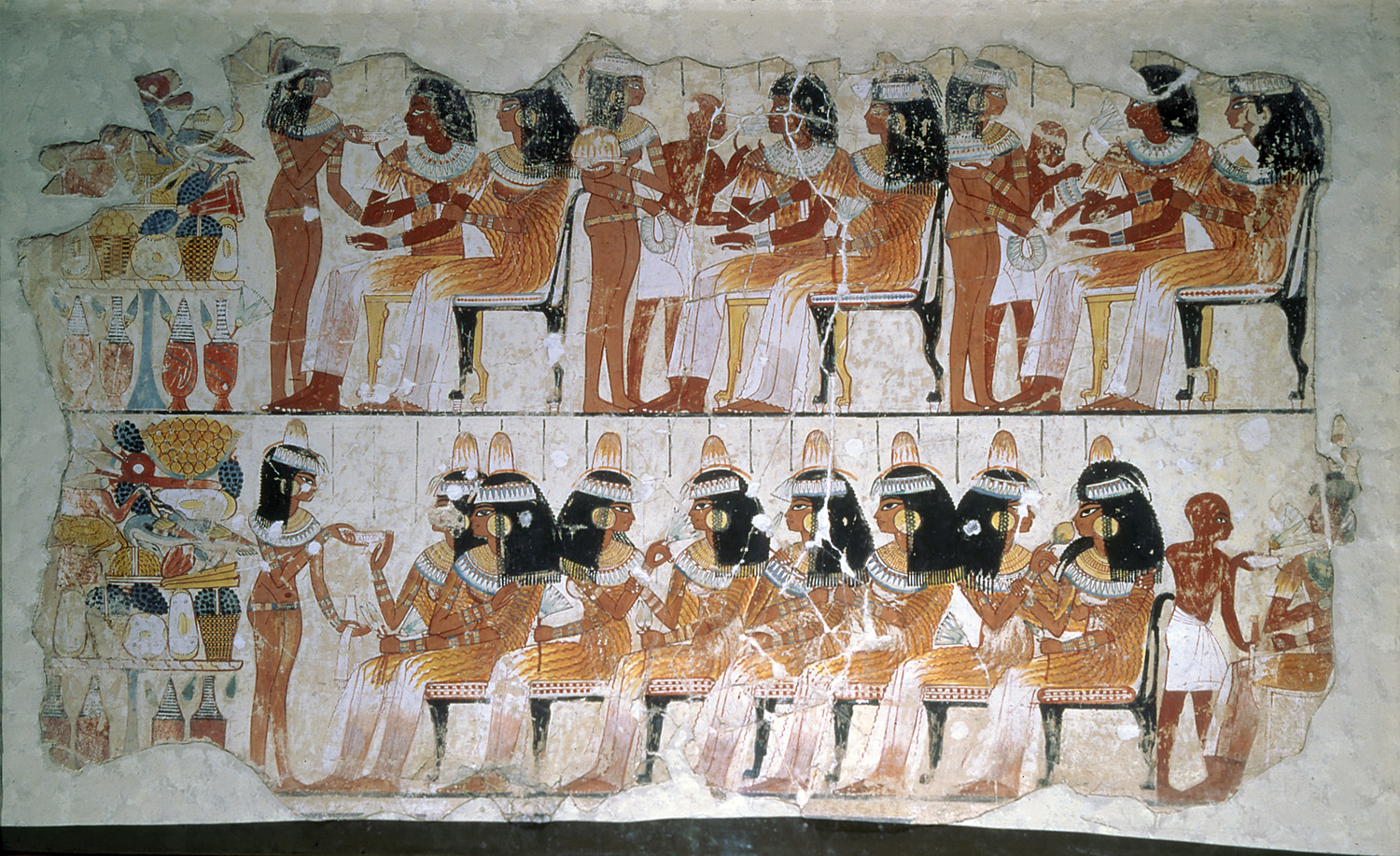 1. Government Officials
	2. Highest social class (after the pharaoh)
	2. Assisted the pharaoh in ruling the country
	2. Important officials:
		3. Vizier – high-ranking official, advisor to pharaoh
			4. Appointed other officials
			4. Was the head judge of Egypt
		3. Chief treasurer – controlled taxes and maintained		wealth of the empire
		3. General of the Armies – top military commander 		(after the pharaoh)
	2. Lives of Luxury
		3. Government officials had plenty of money and		 free time
		3. Often held fancy banquets with many guests and		 fine food
“It’s Good to Be The King”
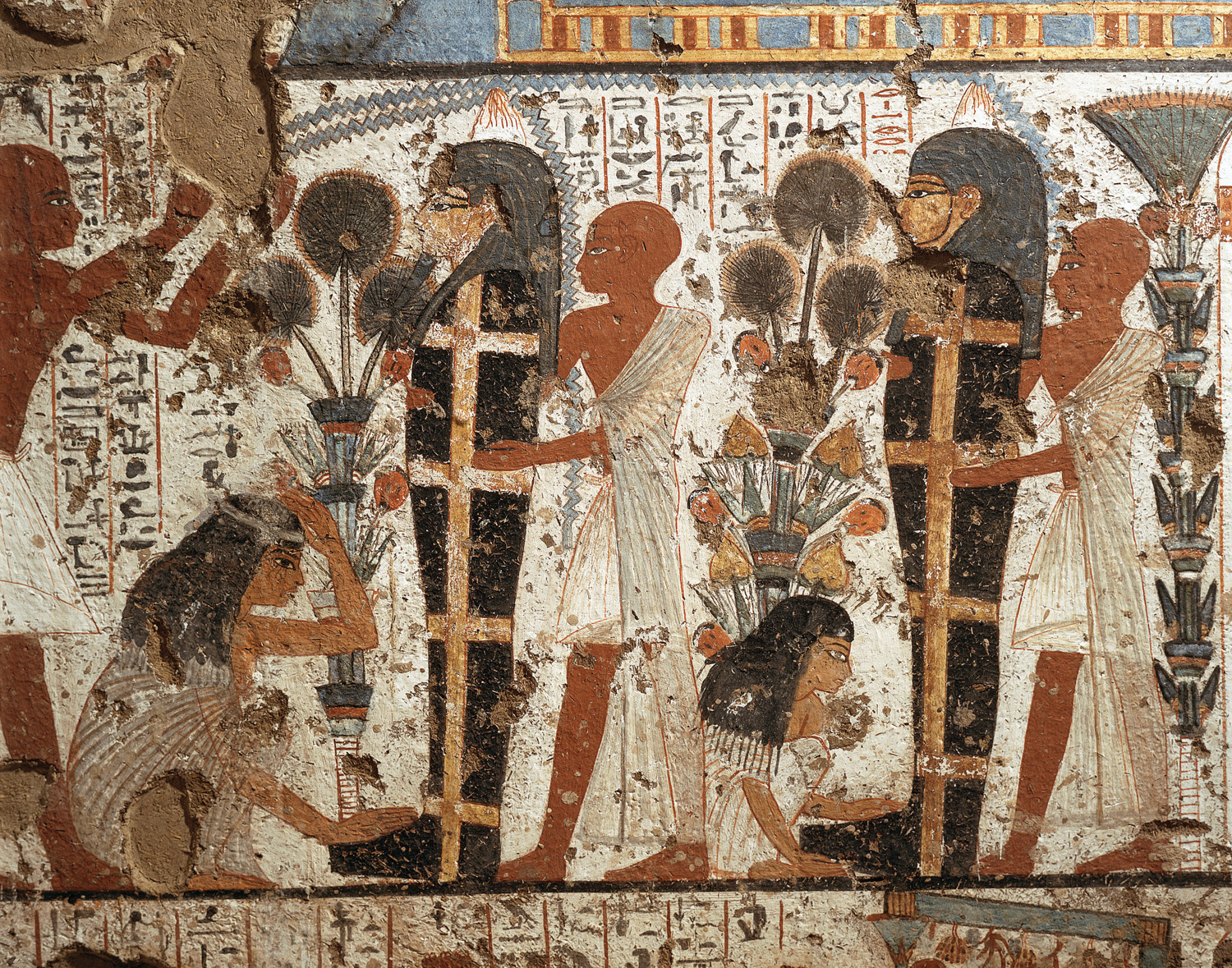 Priests

Second highest class, very powerful and well	 respected
2. Different jobs for Priests
	3. High Priest – advised the pharaoh, ran		 religious ceremonies
	3. Temple priests – took care of the god that lived	 in the statue within each temple’s sanctuary
	3. Other priests - gave advice, handled healing etc.
2. Priests’ Role in Burial Practices
	3. Oversaw embalming (preparation for the 	afterlife)
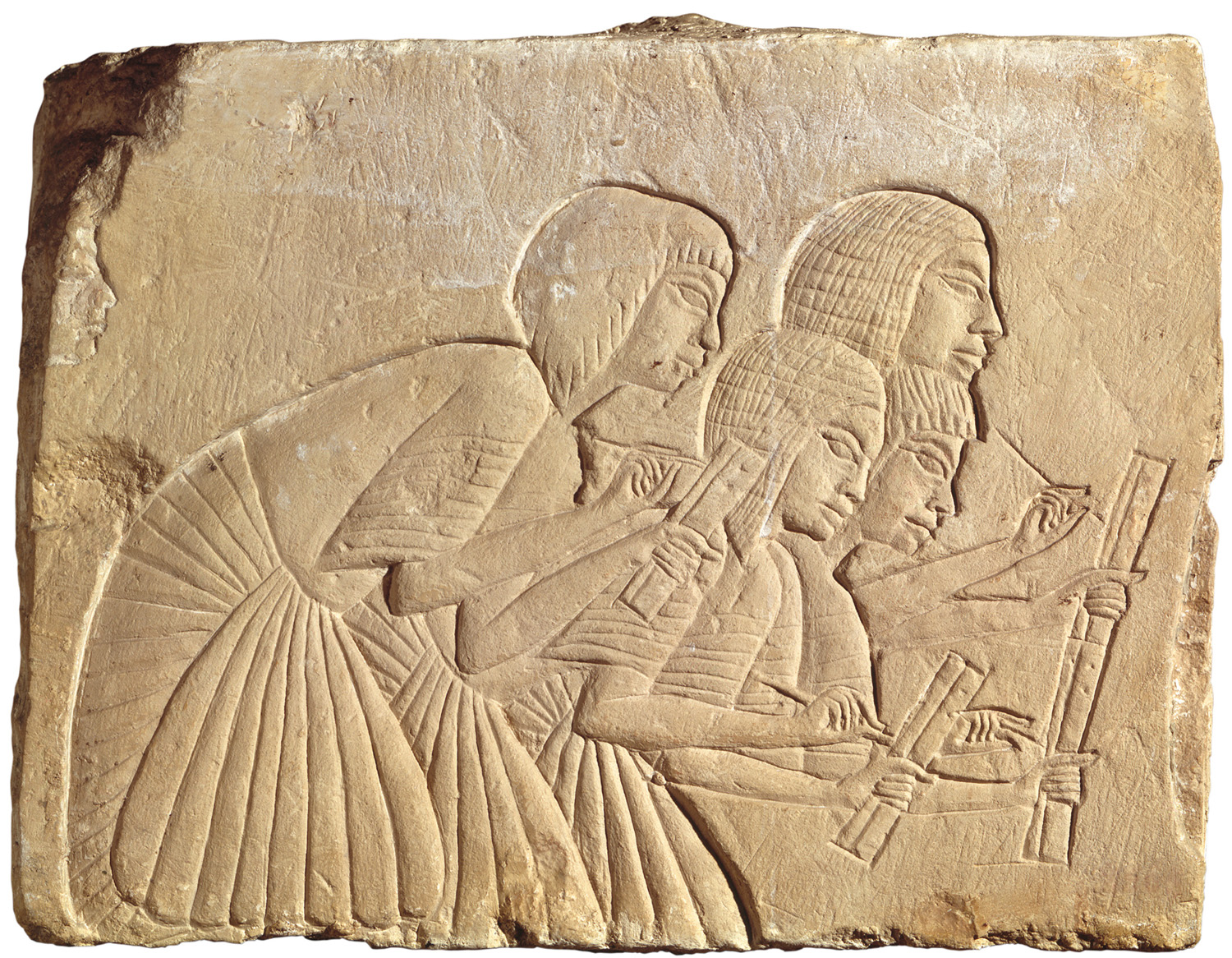 1. Scribes
	2. Third highest class, respected and well paid
	2. Official writers and record keepers of Egypt
	2. Men from any social class could become scribes	 (rare in the rigid class system)
	2. Scribe schools
		3. Started around age 5
		3. Lasted 12 years
		3. Students had to memorize over 700 			Hieroglyphs (symbols representing words 		and sounds)
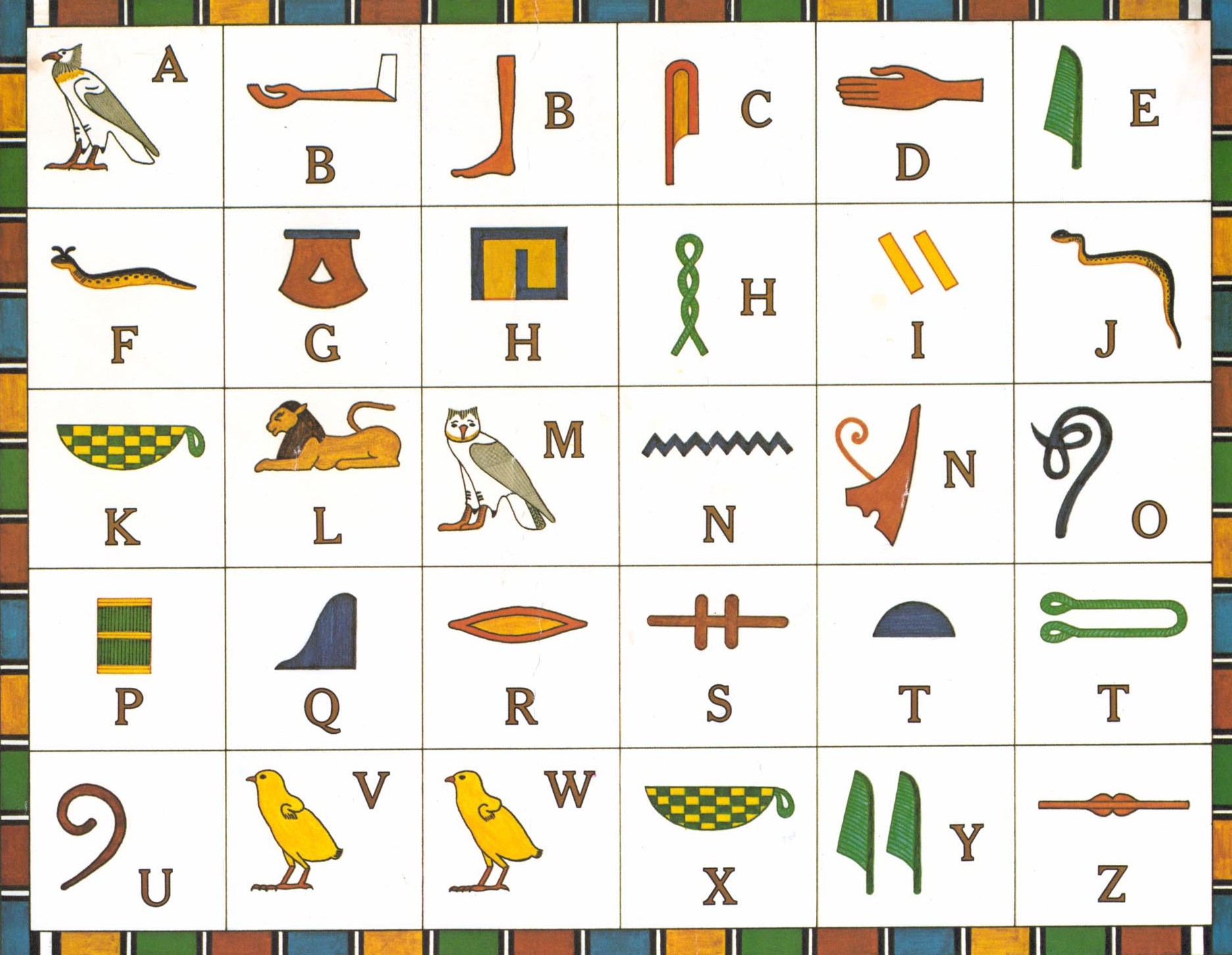 2. The work of scribes:
		3. Recorded grain and food supply
		3. Wrote the census – official count of the 		population
		3. Many other jobs (recording taxes, 
		legal rulings, military matters)
2. Tools:
		3. Finely sharpened reeds as pens
		3. Papyrus to write on
		3. Writing tablet to support papyrus 			(made of wood or stone)
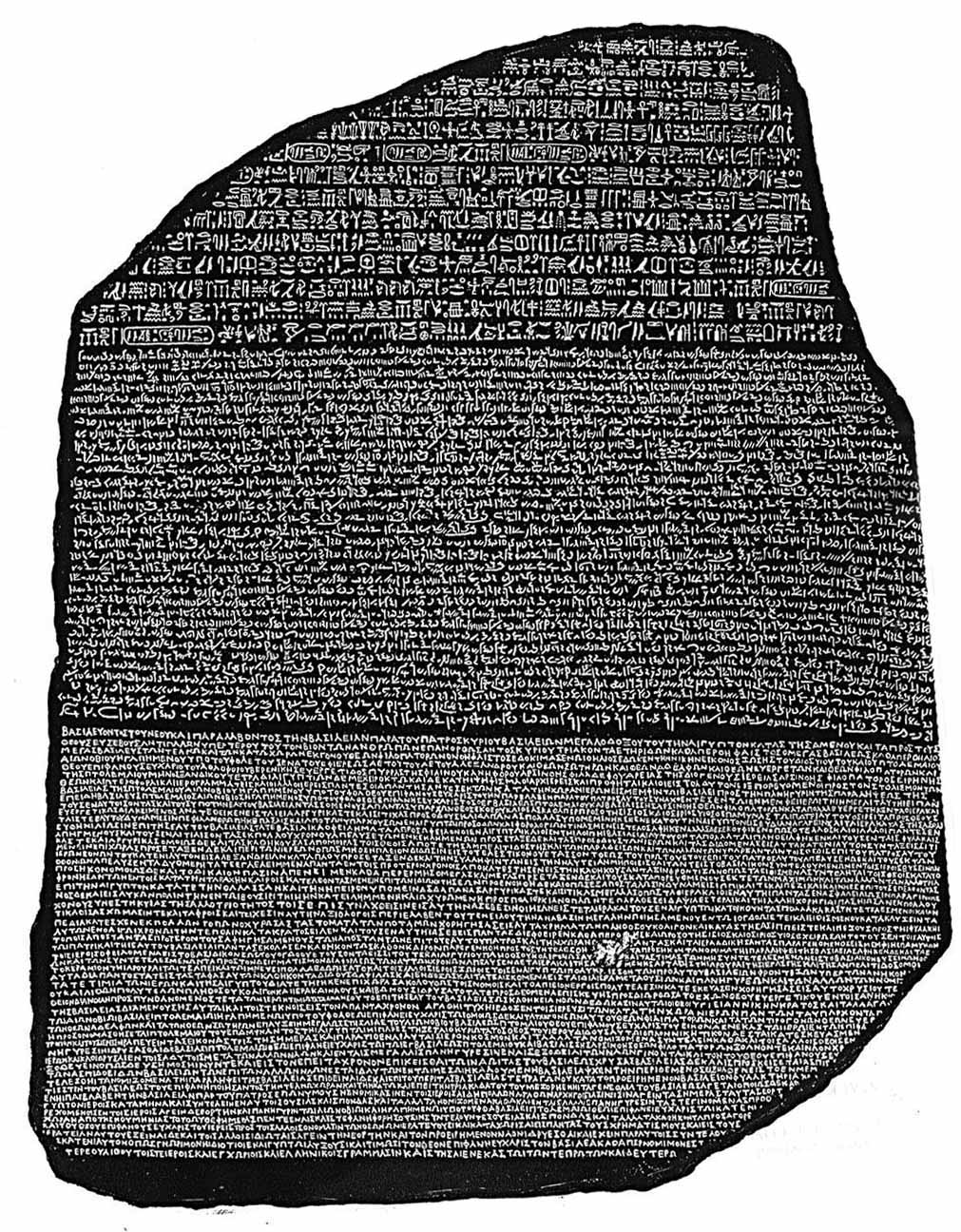 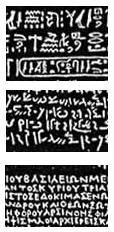 “Knowledge is Power”
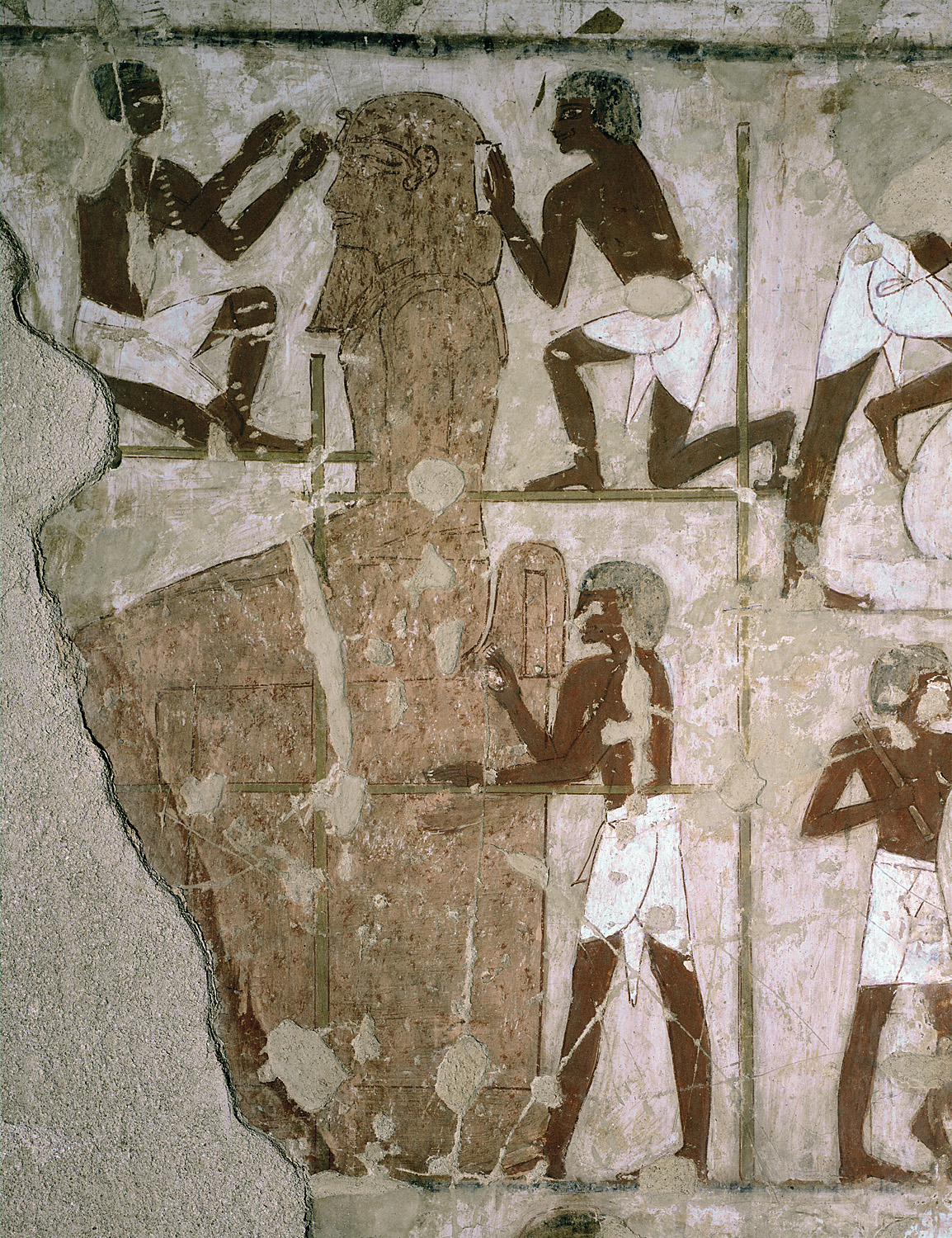 1. Artisans
	2. Craftspeople and artists
	2. Closest to what we would call the 
	“Middle Class”
	2. Highly skilled, yet not well respected (often		 taken for granted)
	2. Many specializations (carpentry, jewelry,		 painting, sculpting etc)
	2. Stone carvers were very highly skilled and 	worked hard to make sculptures for wealthy		Egyptians
2. Daily Life of Artisans
	3. Lived in modest homes with about three 	rooms
	3. Worked side by side in large workshops
	3. Sometimes worked with hundreds of		 others on big projects
	3. Usually didn’t receive recognition for their	 work
“I get no respect!”
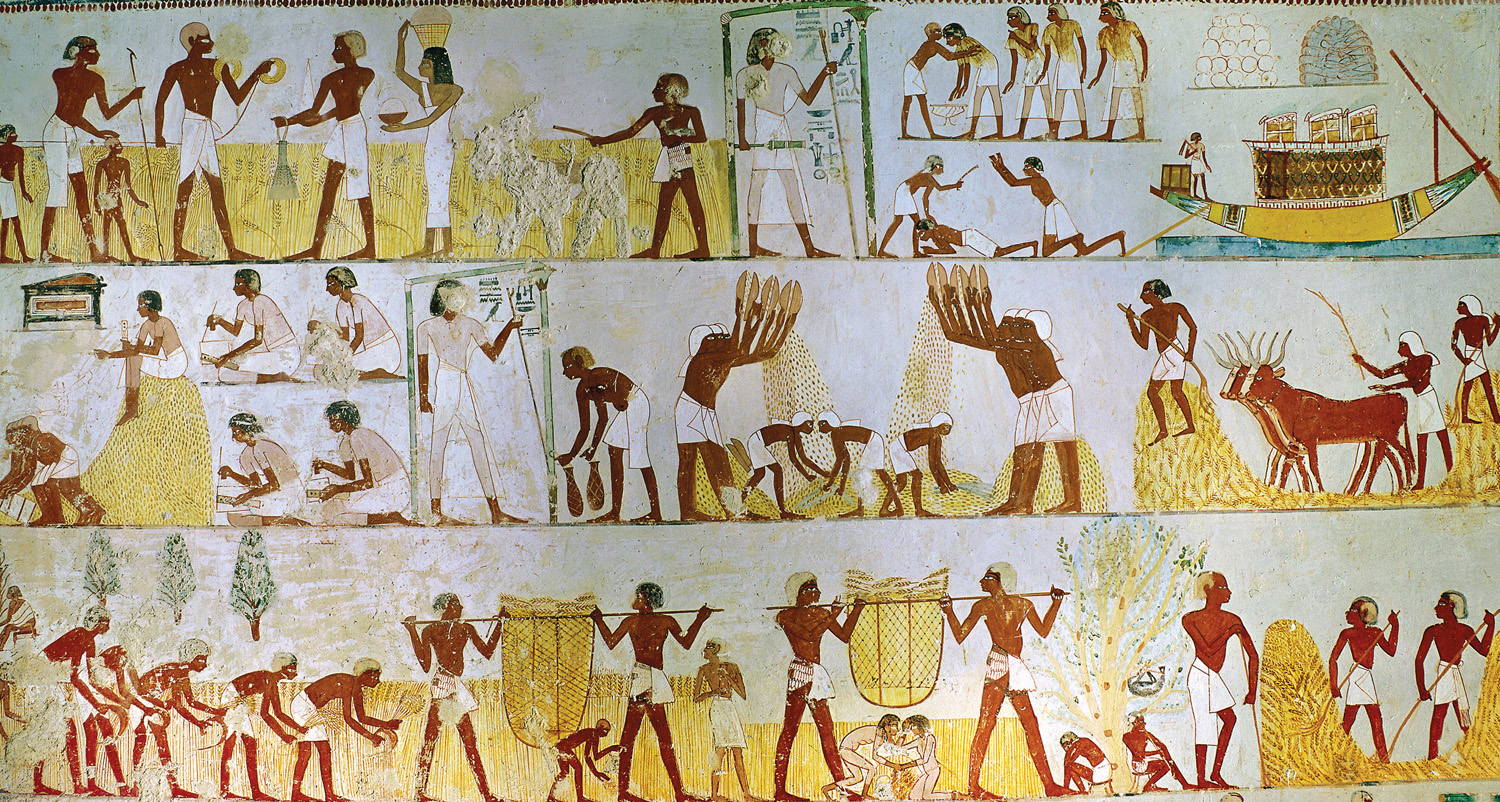 1. Peasants
	2. Lowest class and by far the largest
	2. Produced the stable food supply that made		 Egyptian civilization possible
	2. Three seasons of the Nile:
		3. Flooding season – June to September
			4. Farmers worked on other projects 			(like pyramids)
		3. Planting season – October to March
		3. Harvest season – March – May
			4. Busiest time of the year
			4. People often worked from dawn to			dusk
2. Daily life of peasants
	3. Simple houses, little furniture
	3. Food was simple, rarely included meat (in	 times of famine, sometimes they only had	 papyrus to eat)
	3. Worked most of the time but had games	 for fun and celebrated several important 	holidays
The Foundation of Society